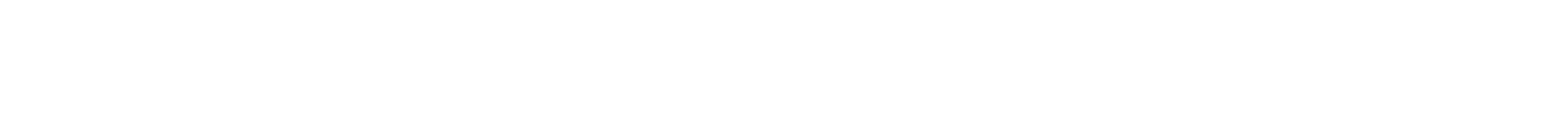 Prosjektsøknadsmodulen - OpplæringProsjektøkonom
September 2023
Agenda
1
Velkommen
2
Formål
3
Hva blir nytt i rollen som Prosjektøkonom når søknadsmodulen tas i bruk
4
Systemopplæring
5
Brukerstøtte og veien videre
Formål
Sikre at prosjektøkonomene får en klar forståelse av prosesser og rutiner i prosjektsøknadsmodulen i Unit4
Gi prosjektøkonomer en grundig demonstrasjon av prosjektsøknadsmodulen
Gjøre prosjektøkonomene i stand til å utarbeide søknadsbudsjett i prosjektsøknadsmodulen
Hva blir endringen?
ENDRING
I dag
Hva får vi?
Komplett oversikt over søknader og resultat
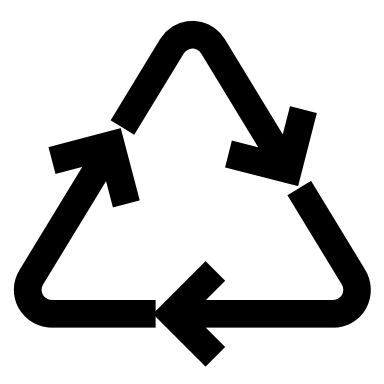 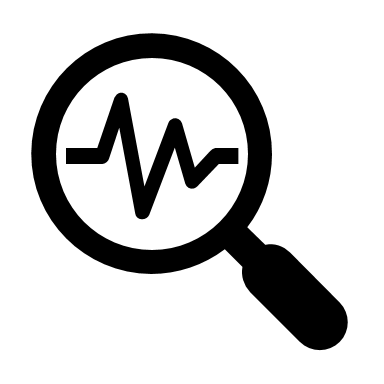 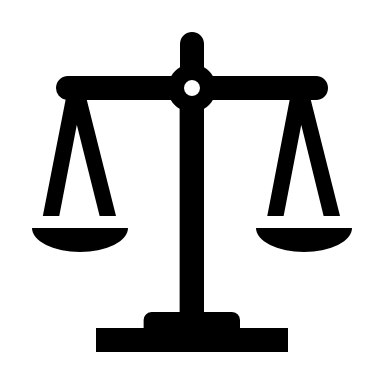 Habilitet, faglig interesse og risiko vurdert og dokumentert på alle søknader
Data fra søknad brukes flere ganger
Hva får vi ikke i/fra Unit4
Prosess for «søknad»/budsjettering av EVUBEV
Budsjettering for konsortier
NFR rapport for konsortium

Oppdragsprosjekt har ikke finansieringsregler (budsjettmal)
Timepriser er ikke innebygd i systemet
MEN: Prisliste oppdrag viser nå både timepris og dagsprisOppdragspriser 2023 og 2024
BOTT-roller i prosjektsøknadsprosessen (og modulen)
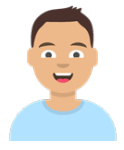 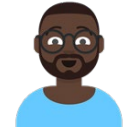 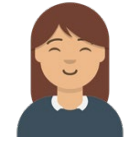 Søknadsregistrerer
Denne rollen er startpunktet for den digitale prosessen. Rollen vil innehas av forskningsrådgiver eller prosjektøkonom (evt. andre)
Prosjektøkonom
Denne rollen er selve navet i løsningen. 
Lager budsjettet i systemet, i  samarbeid med prosjektleder og ledelse
Kostnadsgodkjenner 
Denne rollen godkjenner budsjettene som inngår i prosjektsøknadene, og godkjenner samtidig bekreftelsesspørsmålene.
Dette er en av mange oppgaver som denne prosessrollen har i forhold til budsjettdisponering.
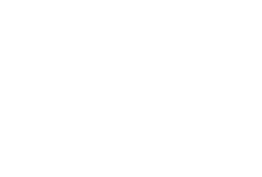 Kilde: BOTT, rollekombinasjoner
Prosjektøkonom som søknadsregistrerer
Prosjektøkonom har rollen Søknadsregistrerer
inkludert i rollen sin som prosjektøkonom

Vi må prøve å snakke om at når en søknad registreres (første gang) gjøres det av rollen Søknadsregistrerer 
Uansett om det gjøres av en prosjektøkonom eller noen som har kun denne rollen

Ved registrering av søknad kan den som også har rollen som prosjektøkonom velge 2 registreringsmåter
Veiviser – som gjennomgått for Søknadsregistrerere
Utfylling direkte i faner (der hvor dataene fra veiviser ellers legger seg)

Det siste kan kanskje oppleves noe lettere (mer fleksibelt) men blir en smakssak
Systemdemo – Prosjektøkonomens rolle i Unit4 Søknadsmodul
Søknadsregistrering via veiviser
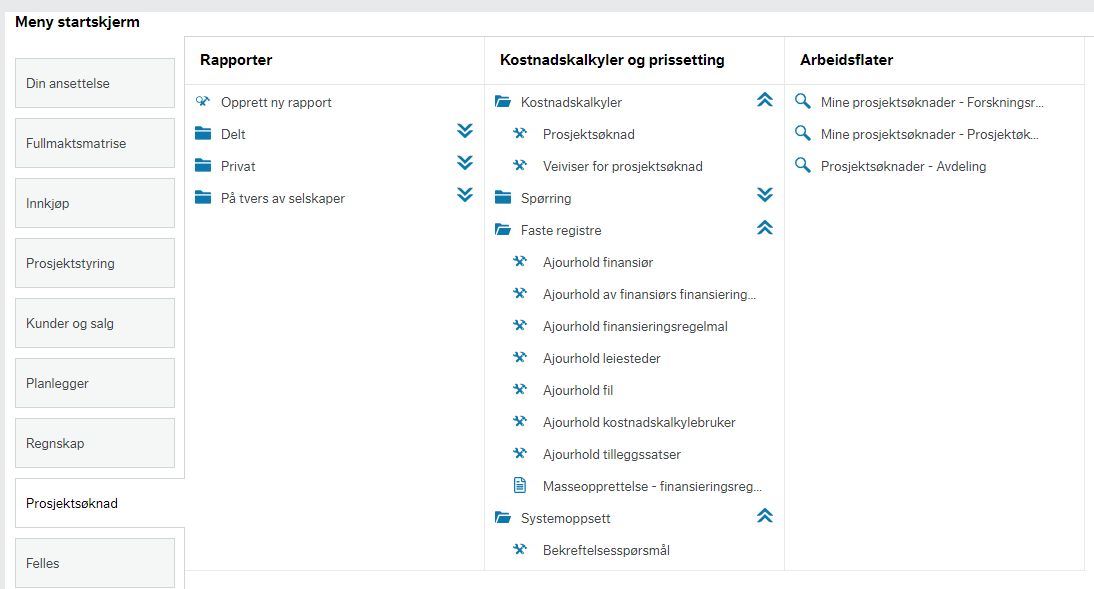 Blir ikke gjennomgått her
se eget kurs for søknadsregistrerere
Søknadsregistrering – direkte i faner
Hvordan vet du at det er nye søknader?
Varsel om nyopprettet prosjektsøknad som du er PØ for
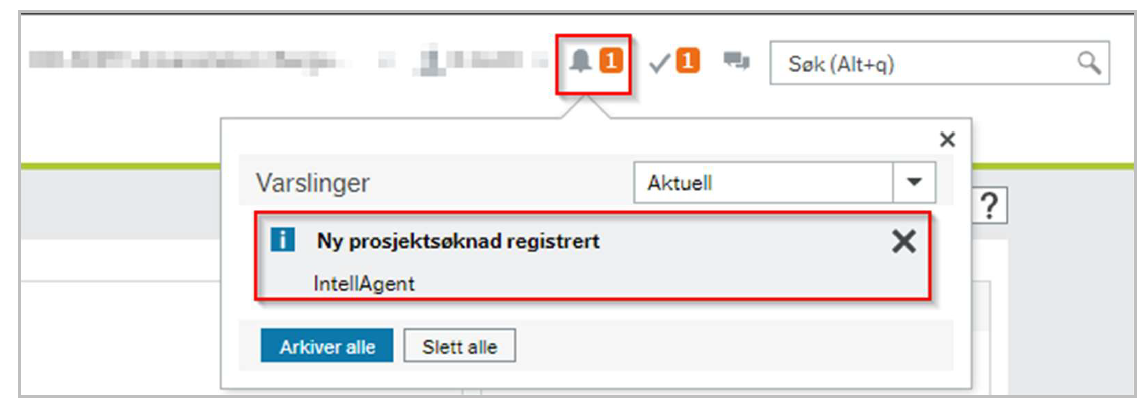 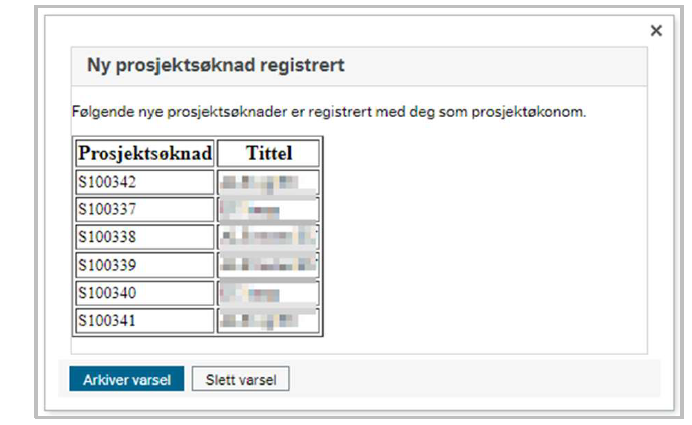 Start ny søknad
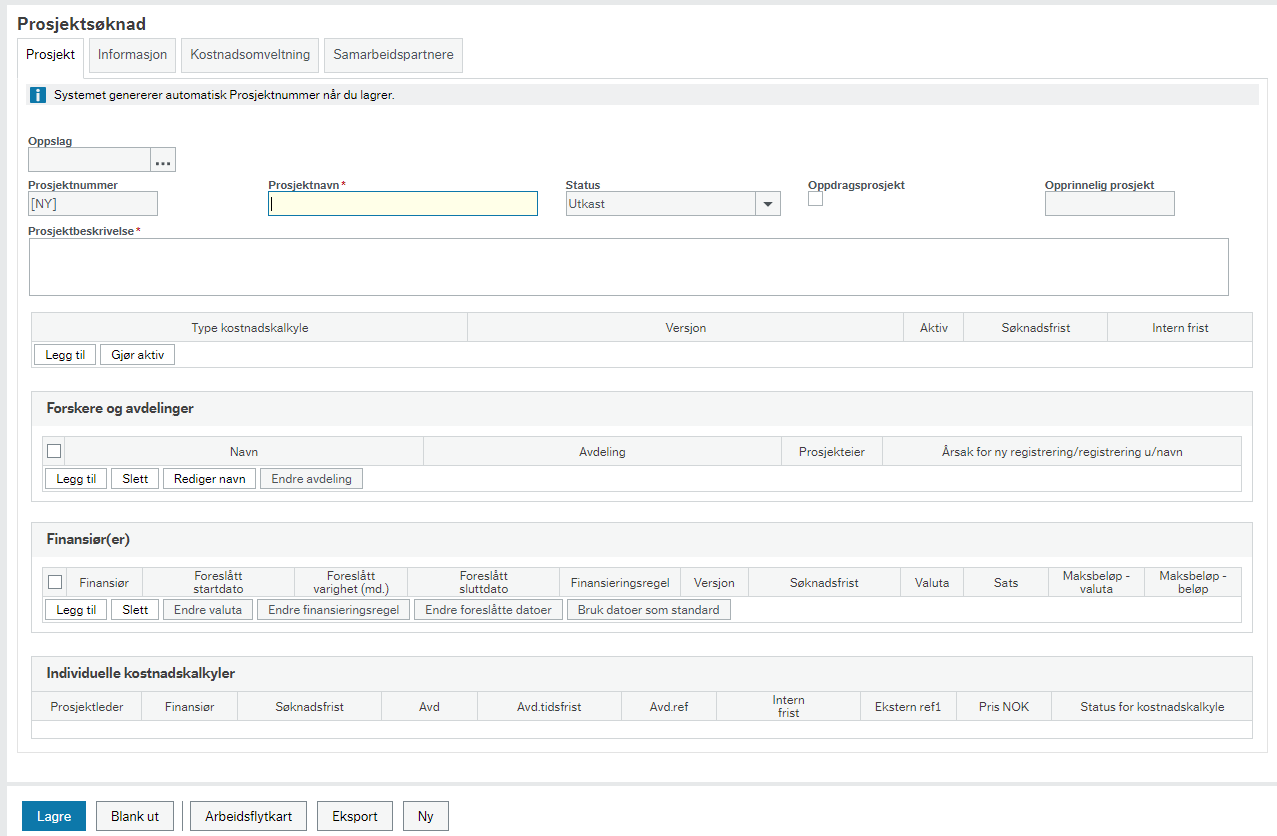 Prosjektsøknad
Fanene Prosjekt og Informasjon har felt som er obligatoriske, og derfor må fylles ut 
Fanene Kostnadsomveltning og Samarbeidspartnere fylles kun ut hvis aktuelt
Hva avviker evt. fra veiviser
Kan være mulig å starte direkte med Forhandlingsversjon
Skal jo ikke gjøres, men har man f.eks. allerede fått kontraktsutkast kan dette være fornuftig




MEN hvis det gjøres må man også
angi «tildelt start- og sluttdato» – noe som ellers bekreftes når søknad kopieres til forhandling	
Velge riktig versjon av finansieringsregel (en annen kunne vært aktiv når foregående «søknad» ble etablert)

Hvis PØ er søknadsregistrerer kan bekreftelsesspørsmål avventes
MEN – selvfølgelig lurt å få avklart så raskt som mulig, slik at man ikke gjør masse arbeid som ikke burde vært gjort
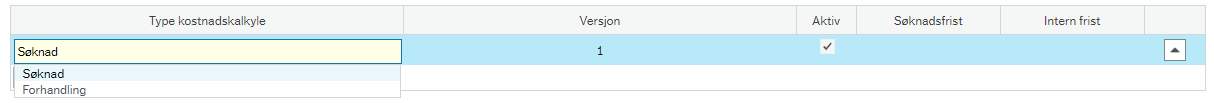 Sentral Egenfinansiering
Husk – Sentral egenfinansiering (SENTEGEN) er en «finansiør»
Skal registreres som finansiør
Kalkyle etableres og det skal budsjetteres
Finansieringsregelen har 0% dekning av indirekte kostnader
Budsjettering
Åpne budsjett



NB – ikke gå tilbake til startsiden via lenke, bruk «ny lasting»
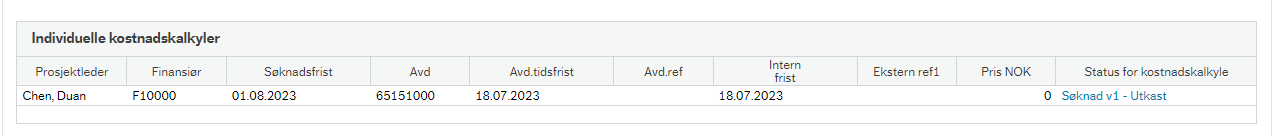 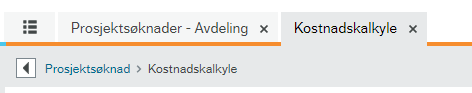 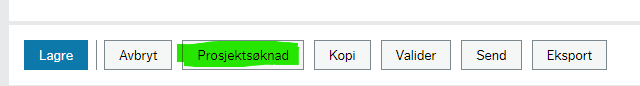 Informasjon
Gjennomgå info, og komplementer hvis kjent/nødvendig
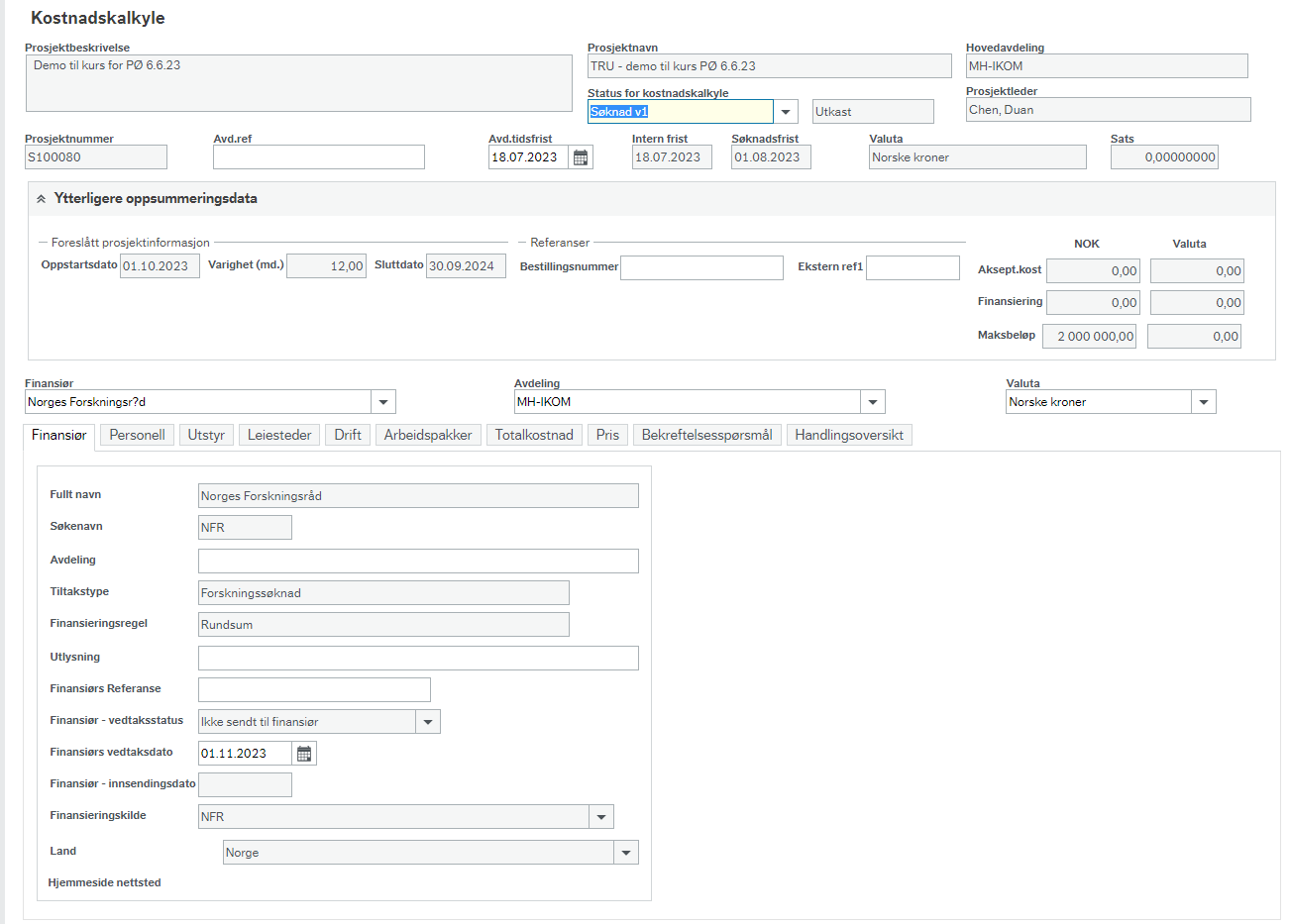 Om finansieringsmaler (budsjettmaler)
Oppbygd av 3 «elementer»
Finansiørs kostnadskategori	- hvordan ser finansiørs «søknadsskjema» ut?
Interne kostnadskategorier	- hvordan inndeler NTNU vårt prosjektbudsjett/-regnskap?
Prissammendrag				- hvor skal budsjettet vises i sammendraget (Pris-fanen)?

Ved budsjettering får man ofte forslag
men uansett må man kontrollere om det er riktig/fornuftig
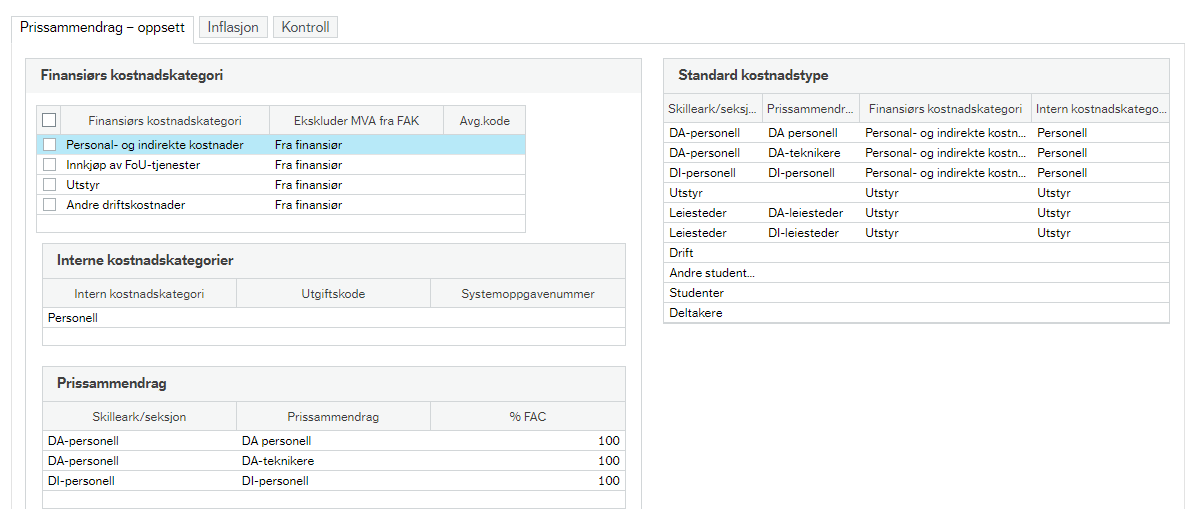 Eksempel fra NFR
NFRs 4 kategorier
Prosjektår
Prosjektsøknadsmodulen jobber etter prosjektår (ikke kalenderår)
Eksempel
(Forventet) prosjektstart 	1.10.2023
Prosjektets sluttdato			30.9.2026

Søknadsmodulen har da 
År 1		1.10.23 – 30.9.24
År 2		1.10.24 – 30.9.25
År 3		1.10.25 – 30.9.26

4 kalenderår involvert (2023, 2024, 2025 og 2026)
Dette hensyntas
 i NFR-rapport (i søknadsmodulen)
Ved konvertering fra søknadsmodul til BOAPRO (prosjektbudsjett)
Personalkostnader
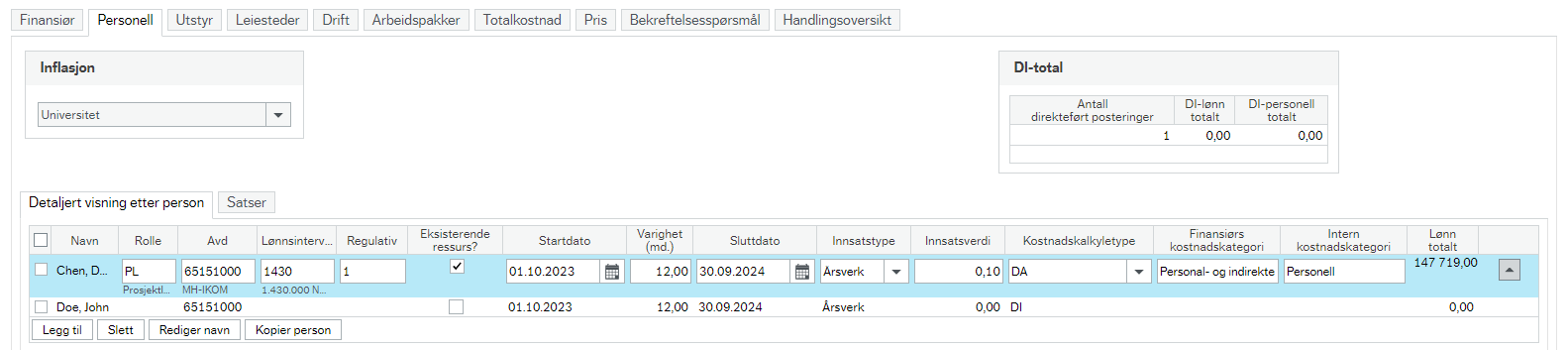 Navn
Eksisterende eller ikke? Hvis nei – se info til høyre
Rolle
NB – hvis uten rundsum (NFR) velg _U
Regulativ – alltid 1, MEN må være utfylt
Innsatsverdi
Hvis Årsverk angis andel (av helt årsverk)
100% i 3 år = 1,00 – ikke 3,00
Kostnadskalkyletype
DA = Rammelønnet (frikjøp eller timeføring)
DI = Prosjektlønnet (5-serien)
Personalkostnader – mer info om kostnad
Utstyr
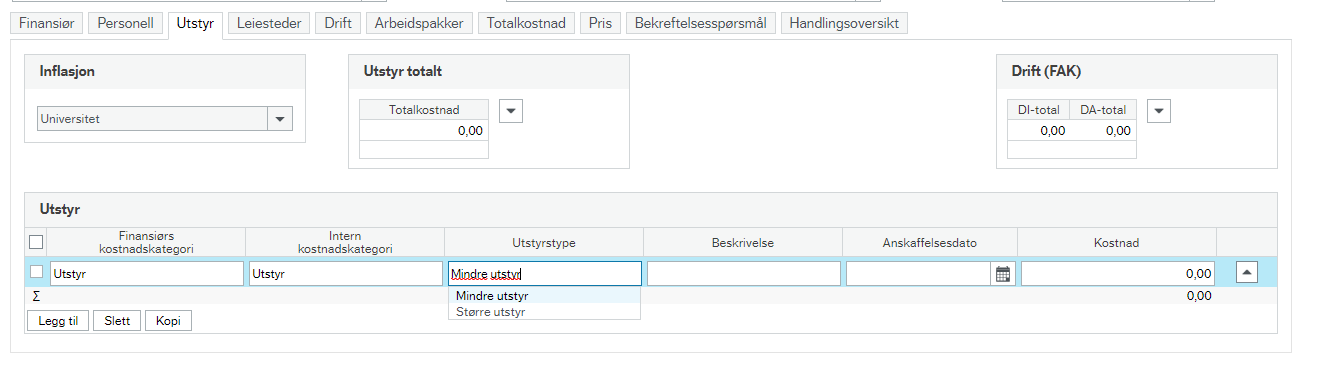 Mindre utstyr
Utstyr som ikke skal aktiveres
Større utstyr
Utstyr som skal aktiveres
Anskaffelsesdato
Styrer periodiseringen i budsjettet (både i søknadsmodulen og senere i prosjektbudsjett)
Leiesteder
Vi har ingen liste over leiesteder – kun 1 «leiested» til å budsjettere på



Prisen er satt til 1,- krone
Men kan om ønskelig endres

Uansett om man endrer pris eller ikke
Det man registrerer/periodiserer er antall enheter
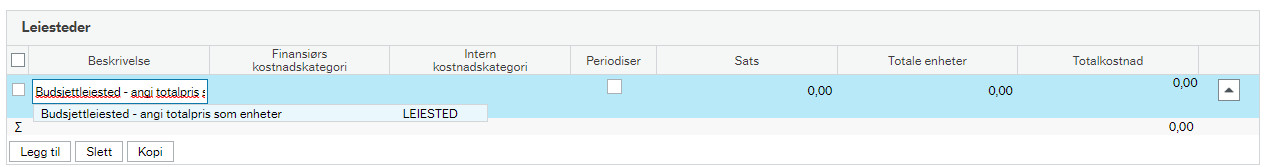 Periodisering av kostnader ved registrering
Leiestedskostnader og driftskostnader skal i utgangspunktet periodiseres manuelt ved registrering - pr. prosjektår






Men det er mulig å få flat periodisering
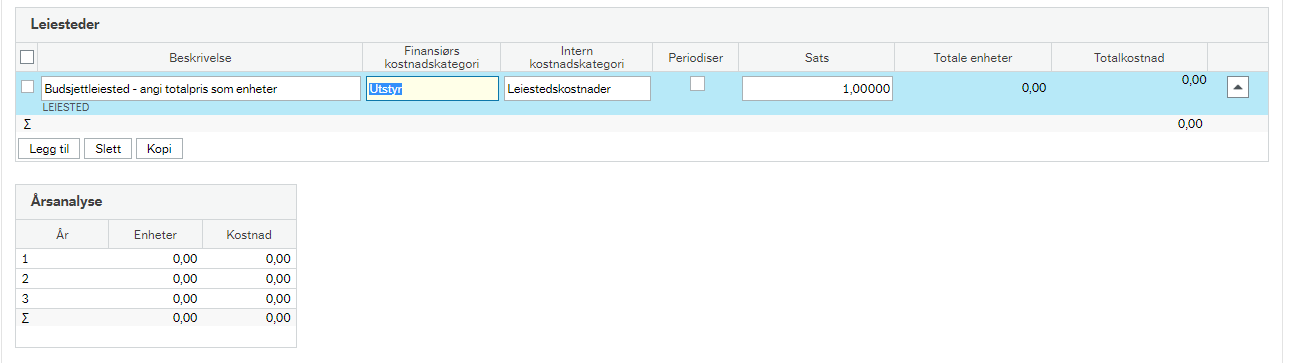 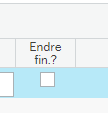 Heter «Periodiser» her
Heter «Endre fin.?» på Drift-fanen
Samme funksjonalitet
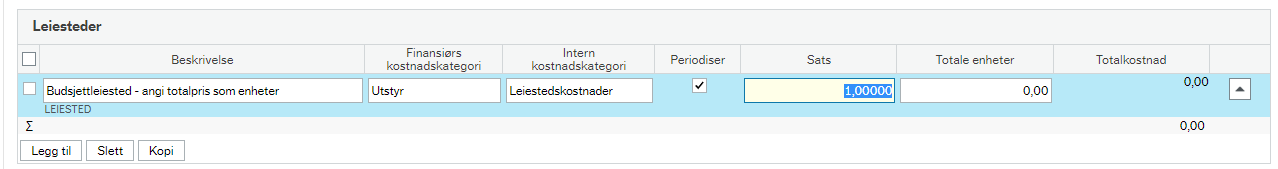 Driftskostnader
For NFR kan de falle inn i 2 kategorier




«Andre driftskostnader» hos NFR kan falle inn i 4 interne kategorier
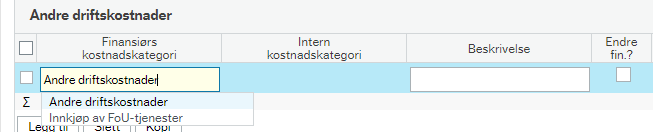 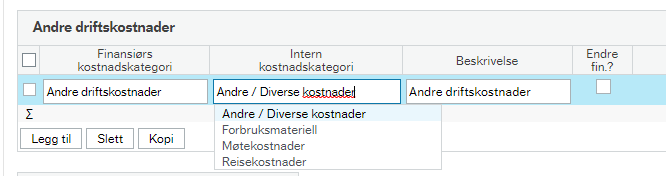 De ulike interne kostnadskategoriene konverteres til ulike kontoer i BOAPRO
Driftskostnader - eksempel
Arbeidspakker – mulig å registrere
Det er mulig å registrere arbeidspakker i søknadsbudsjettet
Men tenk nøye gjennom om det er behov/ønskelig
Hvis aktuelt – må ha egne linjer for kostnader til hver arb.pakke
I dette tilfellet måtte f.eks. alt forbruksmateriell gå til 1 arb.pakke
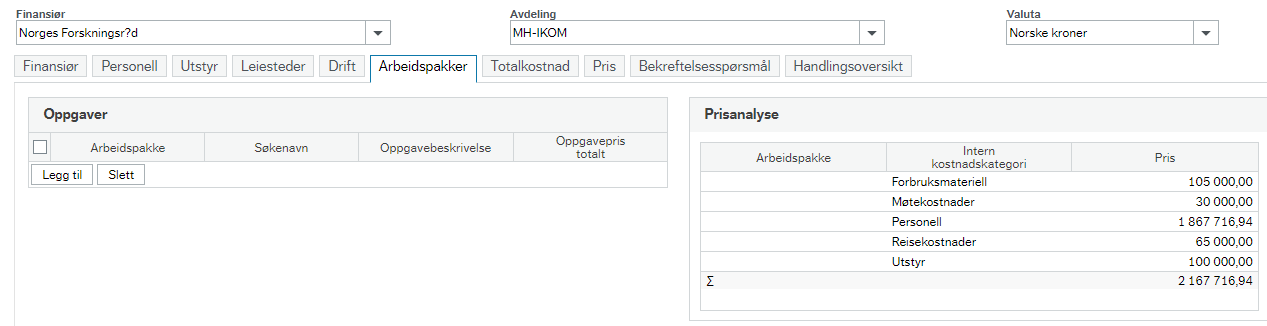 Viser kostnader – pr. prosjektår

Antakelig ikke en fane som kommer til å bli brukt veldig mye

Pris er nok den mest relevante fanen
Totalkostnad
Linjene på denne fanen – og Pris-fanen - kan deles i 3 deler
DI-kostnader 
«Direkte kostnader», som prosjektlønnede og driftskostnader (som antas å kjøpes eksternt)
DA-kostnader 
«Samspillskostnader», lønnskostnader rammelønnede samt leiestedskostnader
Indirekte kostnader, som deles/vises som 2 (3) elementer
«Forskningsspesifikt tillegg» (Forskningssats)
Arbeidsplassats
NTNU (som andelsmessig) benytter ikke «Rundsumfinansierte elementer»
Vi har heller ikke lagt opp til bruk av «DI-leiesteder»
Pris-fanen
En veldig viktig fane
Det er summen i kolonnen «Finansiering» på denne fanen som tilsvarer vår inntekt (mottatt finansiering)
unntatt hvis det er et prosjekt med kostnadsomveltning
Pris-fanen – hvilken info har vi?
Totalkostnad
Tilsvarende som vi så på fanen Totalkostnad
Aksepterte kostnader 
Normalt lik Totalkostnad
Unntak 1: EU hvor noe kan være ikke akseptert
Unntak 2: f.eks. hvis indirekte kostnader ikke dekkes
Finansiering
Beregnet finansiering av de ulike kostnadene
Må evt. justeres (ned på bidragspr.)
Sum finansiering på linjen Total skal samsvare med hva vi søker om

La hakene i kolonnen «Overskytende til TDI» stå slik de er.
Spesifisering av finansiering pr prosjektår
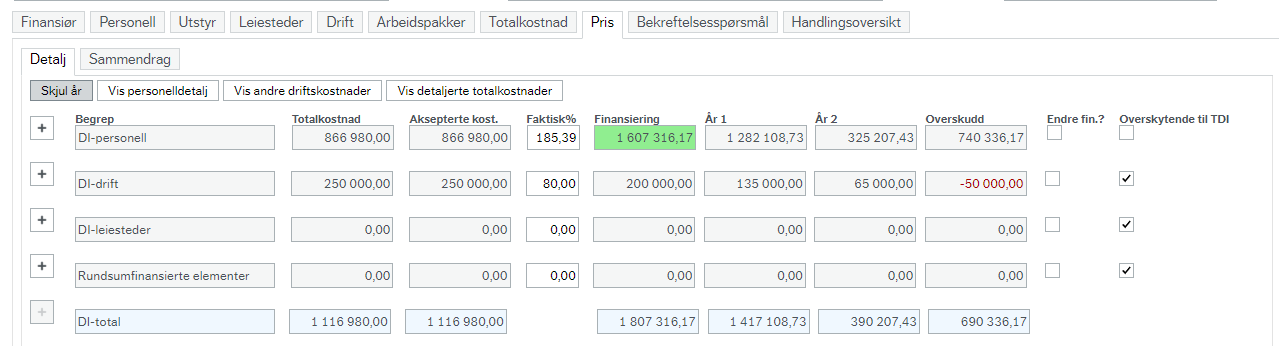 =
+
+
Spesifisering/detaljering
2 muligheter for å få denne infoen

Ekspandere alle relevante linjer							Ekspandere enkeltlinjer



Alle relevante linjer 
blir ekspandert
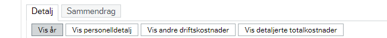 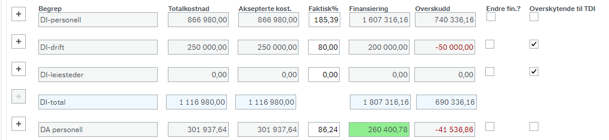 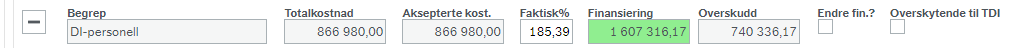 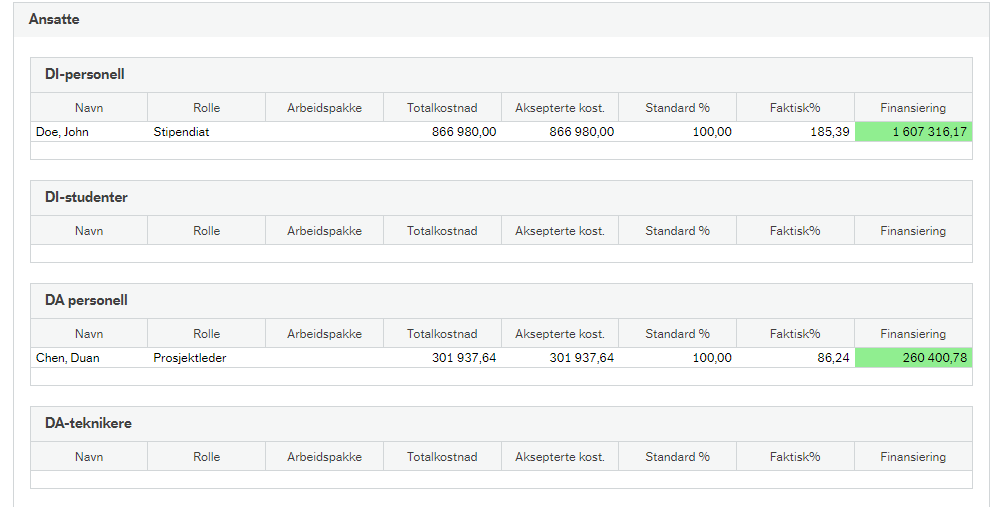 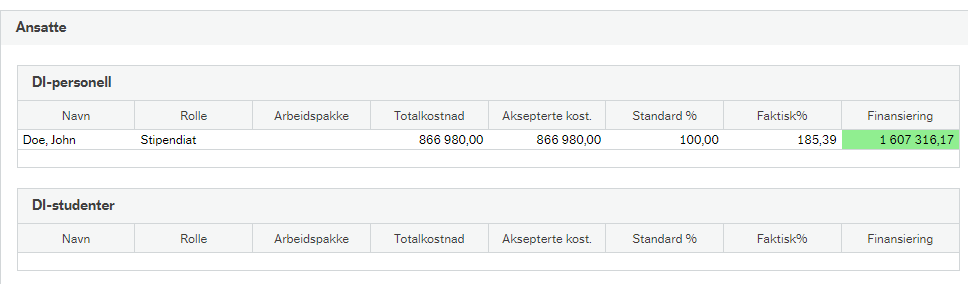 Personalkostnader – indirekte kostnader
På foregående side viste vi spesifikasjon av personalkostnader
MEN – spesifikasjonen (uansett måte) dekker jo kun de direkte kostnadene
Indirekte kostnader fremkommer på egne linjer
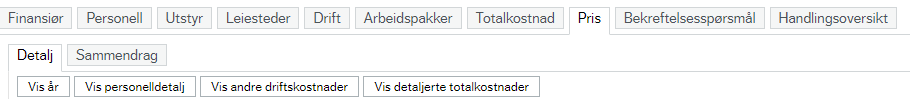 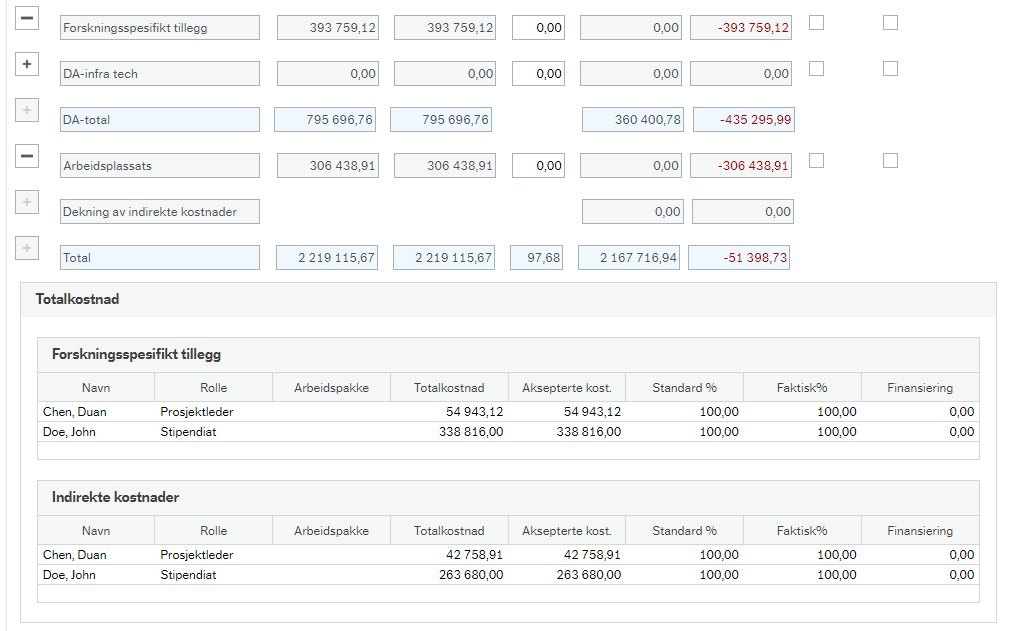 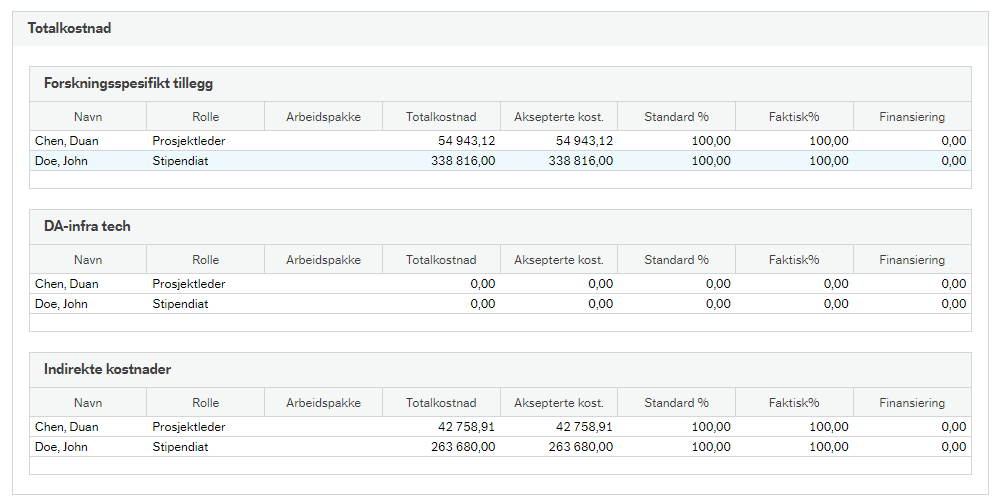 Andre kostnader
Samme prinsipp for andre kostnader
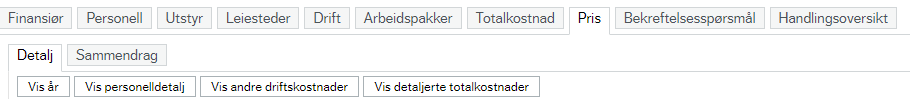 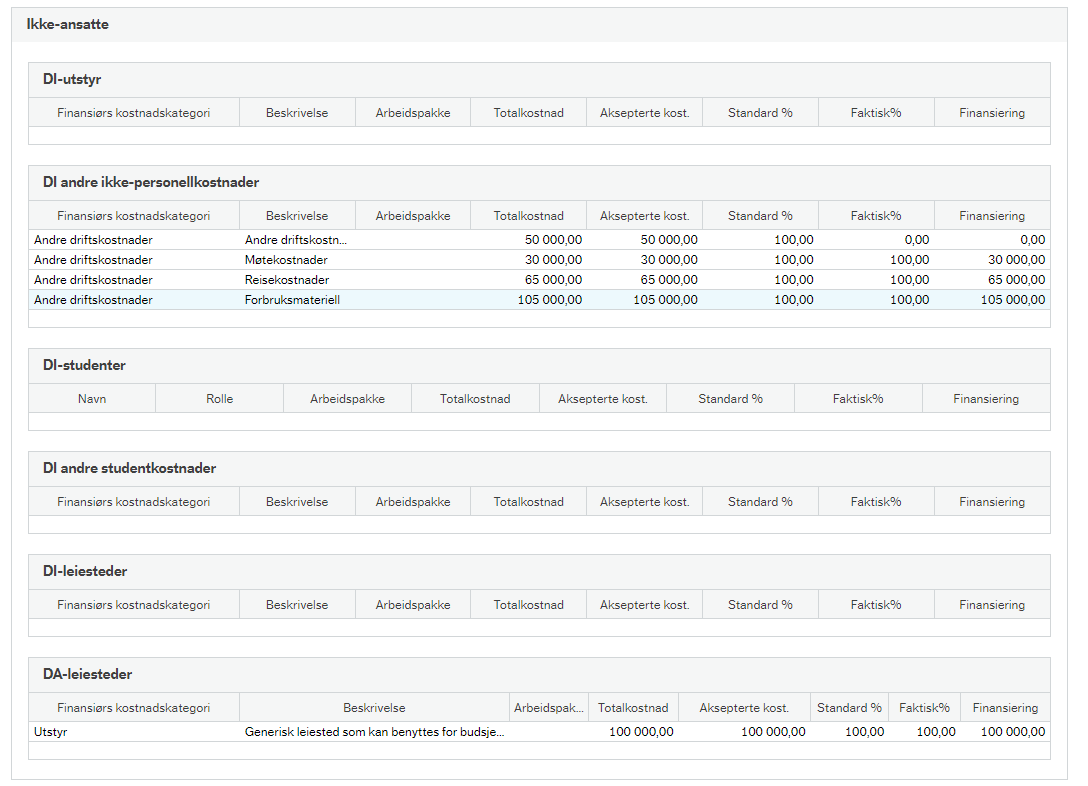 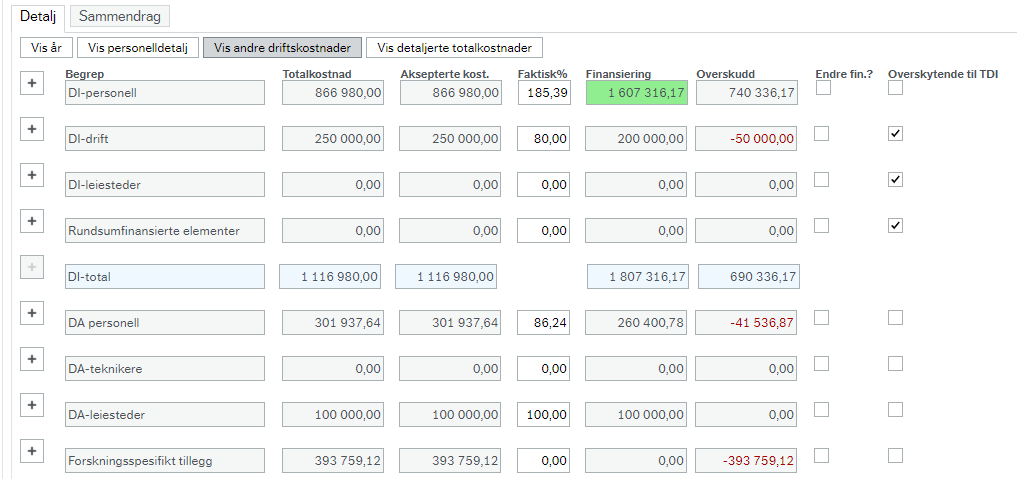 Arbeidspakker – registrering på budsjettlinjene
Registreres på detaljeringen i Prisfanen

	Eksempel:





	 Tilsvarende for andre kostnadsgrupper
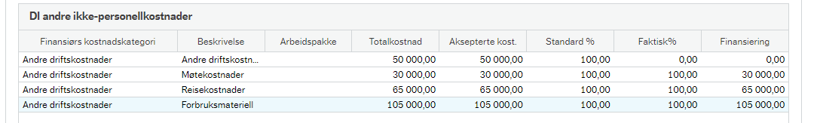 Pris (finansiering)
Som tidligere nevnt
Finansiering på Pris-fanen skal tilsvare det vi søker om
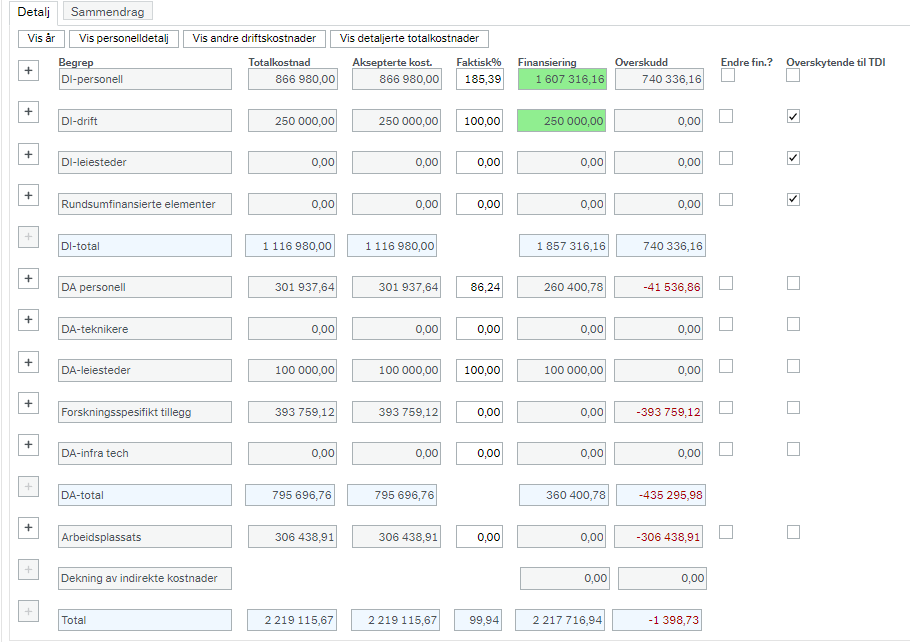 Men først – rundsum (NFR)
NFRs rundsum-satser er innarbeidet i malen
Hele rundsummen legges som finansiering (pris) på linjene for direkte personalkostnader
Pris indirekte kostnader (for de det beregnes rundsum for) settes til 0
Hver gang det lagres beregnes rundsum på nytt
Ikke bruk tid på å regulere pris på personale som er rundsumfinansiert
Pris – regulering til søknadsbeløp
Normalt regulerer vi Finansiering
På EU-prosjekter regulerer vi Aksepterte kostnader (kolonne 2)
Dette for å få korrekt beregning av finansierte indirekte kostnader (25%)

Ved kostnadsomveltning hentes finansiering fra fanen Kostnadsomveltning
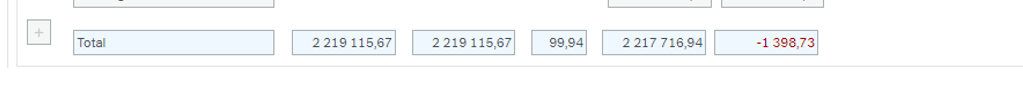 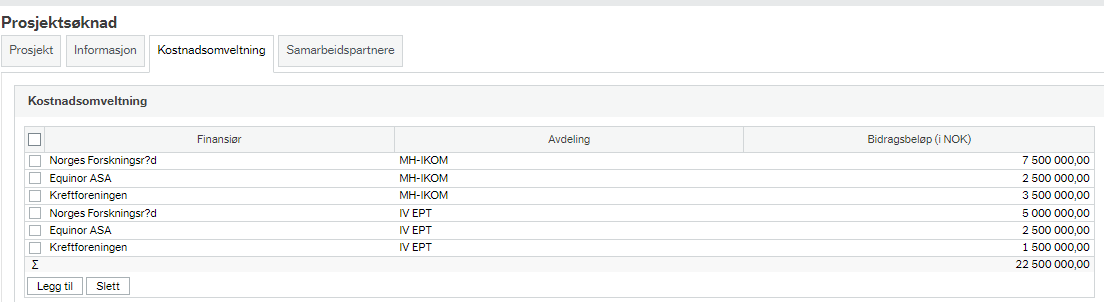 Pris – regulering til søknadsbeløp
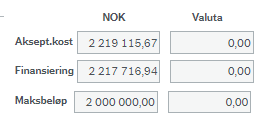 Eksempel



Vi må altså regulere pris (finansiering) slik at summen blir lik (eller under) 2.000.000
Dette gjøres ved å regulere finansiering på de enkelte linjene
	
NB: Rundsum personalkostnader kan ikke reguleres, jfr. at disse beregnes ved hver lagring

I eksempelet over ser vi - etter beregning av rundsum - kunne finansieringen vært 2.217.717
Men vi kan kun søke om 2.000.000 

Vi må redusere finansieringen med 217.717
NTNU – andelsmessig prinsipp
Siden NTNU benytter andelsmessig prinsipp er det ikke avgjørende hvilken pris vi setter på de ulike linjene

Enkleste måte er å justere på sum-linje (unntatt personal (rundsum))
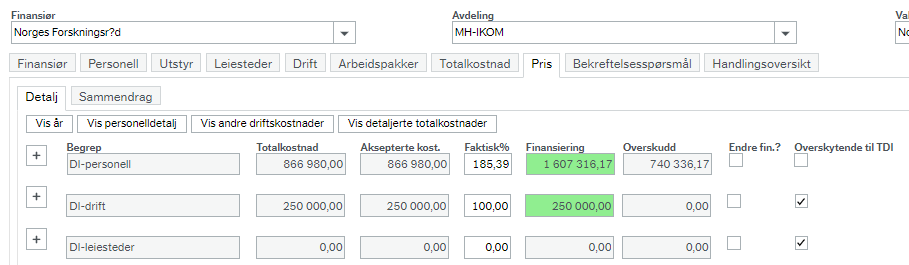 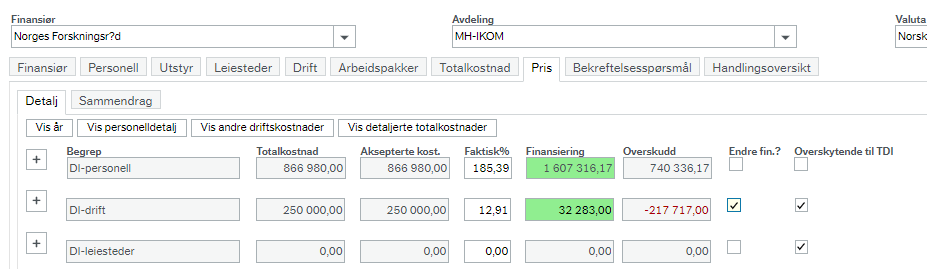 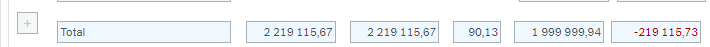 Alternativt mer detaljert justering
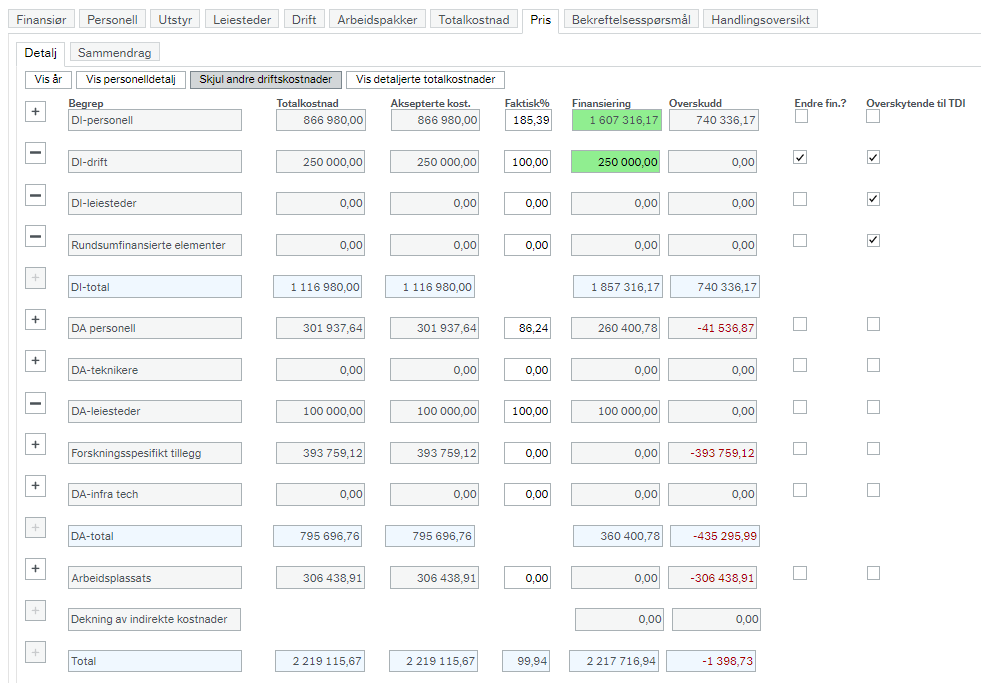 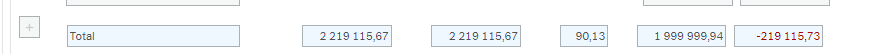 Rapporter
NFR-rapport
EU-rapport
Godkjenningsrapport bidrag
Godkjenningsrapport oppdrag





Prosjektøkonom bør kjøre ut, og kontrollere, de rapportene som er aktuelle før kalkylen sendes til kostnadsgodkjenner
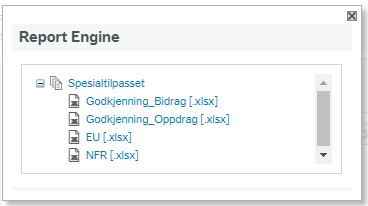 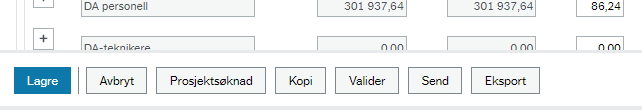 Godkjenningsrapport
Tilsvarer (omtrent) «Samspill BOA – BFV» fra Excel-mal
Har bekreftelsesspørsmålene (svarene på disse) som egen fane


Tanken er at kostnadsgodkjenner skal kjøre riktig versjon av rapporten
Og basert på dette ha nok informasjon til å godkjenne (eller avvise) at søknad sendes

Inneholder disclaimere (angivelse av hva BDM går god for)
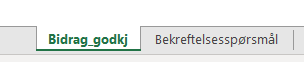 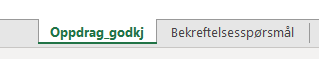 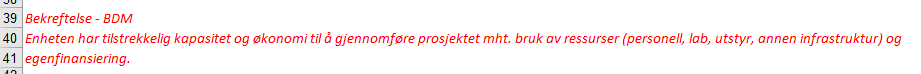 Bidrag
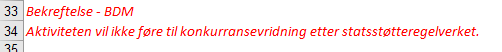 Oppdrag
Godkjenningsrapport bidrag
Viser altså økonomiske data for hele NTNU
Viser også – hvis aktuelt – hvor mye det totalt søkes om, og hvor stor andel NTNU i tilfelle har
Vi klarer ikke å skille mellom egne eller andres leiested i budsjetteringen
MEN – eget leiested kan registreres manuelt her
Øker derved nettobidraget for instituttet
Bekreftelsesspørsmål i rapport
NFR-rapport – kun for NTNU samlet
Prosjektår (2 år/24 mndr) er fordelt på 3 kalenderår (etter beste evne)
Må evt. justeres manuelt

Siden vi ikke hadde lagt inn arbeidspakke på kostnadene er alt plassert i arb.pakke 1
Bekrefte at søknad kan sendes til Prosjekteier (BDM)
Hvis det er noen feil vil du ikke kunne sende søknaden til BDM
Du vil da få varsel om at noe er feil
Trykk i så fall på forstørrelsesglasset for å bli tatt rett til der det er feil





Når du har rettet, lagre på nytt – og trykk deretter «Send»
I et tilfelle (feilmelding) som dette vil rettelse av nr. 1 også ofte rette nr. 2
Hvis det er OK å sende (men fortsatt advarsel) vil du se dette bildet
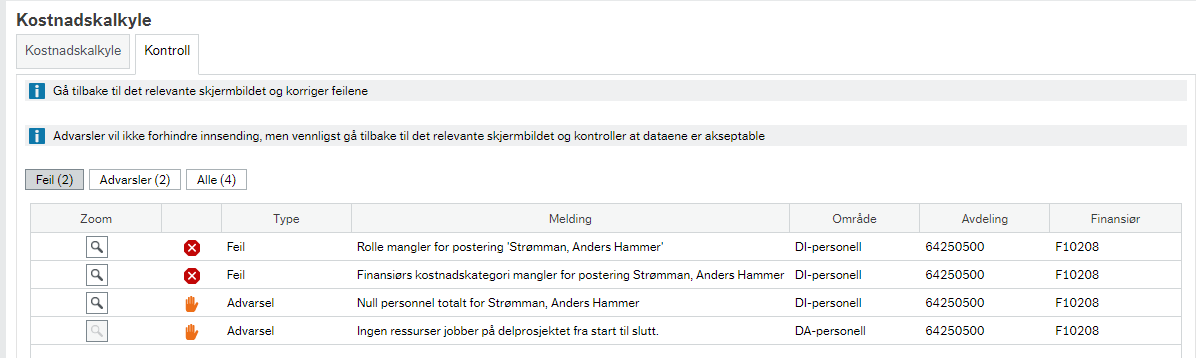 Her er det altså 2 feil (som hindrer sending) og 2 advarsler (som ikke vil hindre sending, men må vurderes)
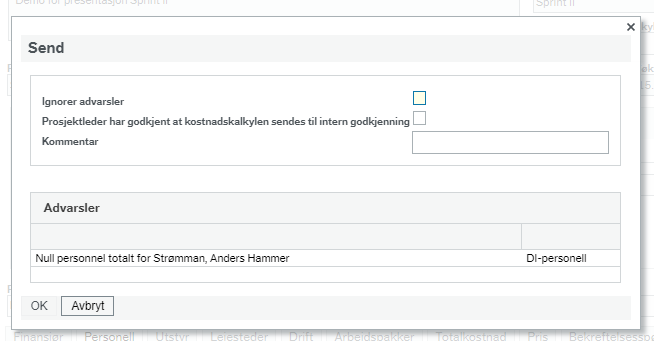 Ved å akseptere de 2 spørsmålene, og evt. skrive en kommentar, og så bekrefte med OK, sendes melding til kostnadsgodkjenner (BDM)
Hva skjer videre
Når prosjektøkonom, i samråd med prosjektleder, mener at alt er klart sendes budsjett m/utfylte bekreftelsesspørsmål til kostnadsgodkjenner(e)
Kostnadsgodkjenner på alle involverte enheter godkjenner sine respektive kalkyler
Hovedavdelingens kostnadsgodkjenner (eller dekan/prorektor hvis delegasjonsreglementet krever det) godkjenner NTNUs samlede søknad
Når kostnadsgodkjenner(e) har godkjent kan søknad sendes finansiør
Søknaden har da kommet inn i en ny fase (har endret status)
Dette må oppdateres i Unit4, og er søknadsregistrerers ansvar å oppdatere
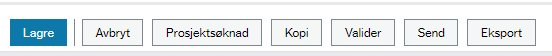 Hva er videre prosess etter at søknad er sendt
Resultat kommer fra finansiør
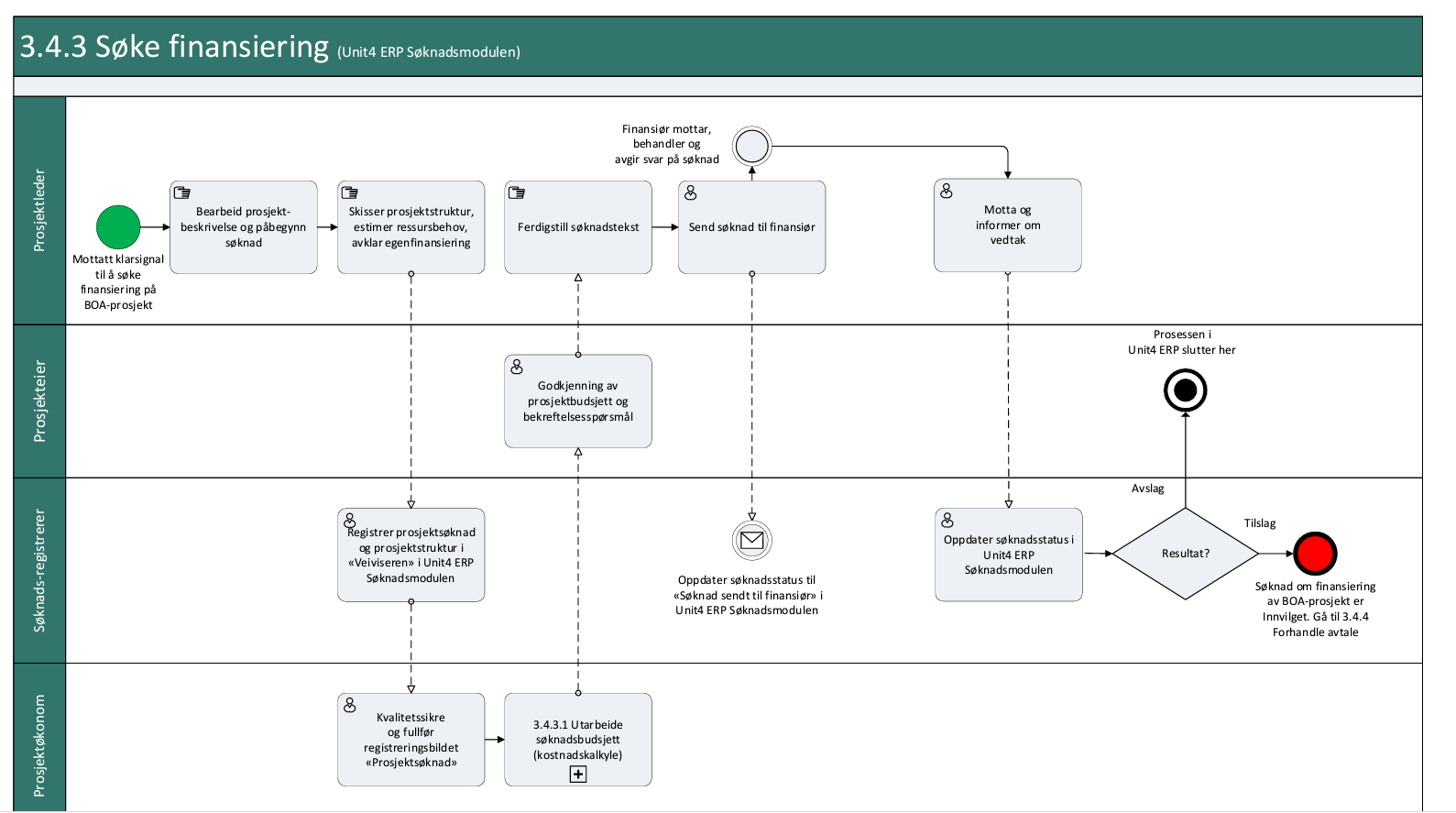 Søknadsregistrerer oppdaterer status
Søknad godkjent
Søknad avslått
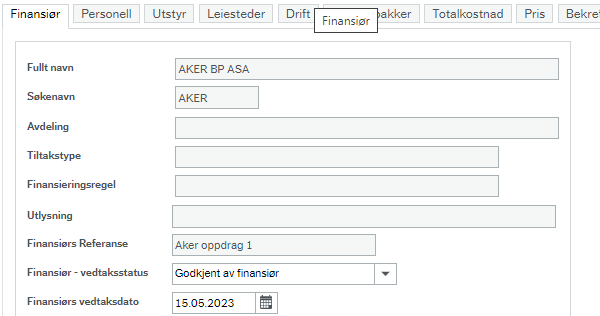 Hvis søknad er godkjent – ny fase (og prosess)Forhandling
Hvis man skal gå videre med kontraktsforhandlinger
Søknaden (kalkylene) må kopieres til forhandlingsfase
Status («Godkjent av finansiør») må være oppdatert på alle kalkylene
Påse at du velger alle finansiører og alle avdelinger (når det er mer enn 1)
I bildet under var det kun 1 finansiør, men helt tilsvarende som å velge alle avdelinger



Velg deretter kopi


Det skal nå kopieres til ny Søknadsfase - Forhandling
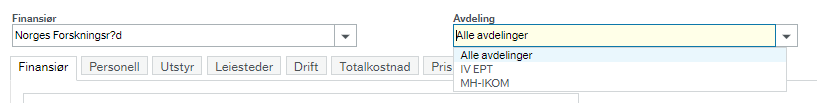 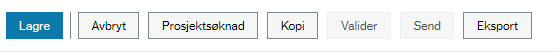 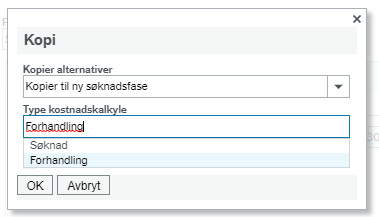 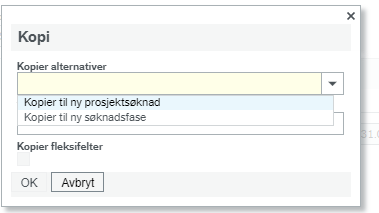 Hvis «Kopier til ny søknadsfase» ikke er tilgjengelig er det mest sannsynlig fordi du ikke har merket alle finansiører/avdelinger
Forhandlingsfase
Søknaden har nå 2 «versjoner»


Påse at du står på Forhandling når du skal jobbe videre med denne
Velg så kostnadskalkyle for denne versjonen



Hvis nødvendig revideres budsjettet
Helt på samme måte som før søknad
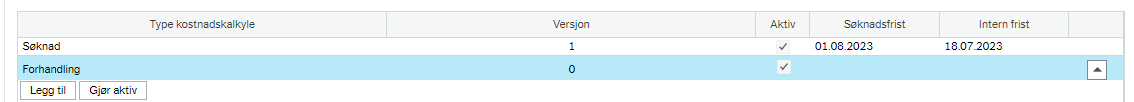 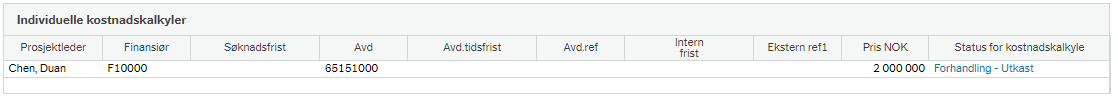 Avslutning av forhandlingsfasen
Når alt er klart skal også forhandlingskalkylen(e) sendes kostnadsgodkjenner(e)
Før de kan sendes må Finansiørs referanse fylles ut
Skal være kontraktsnummer for NFR, Grant Agreement number for EU – ellers hva som er relevant







Hvis det ikke er endringer i budsjett/finansiering blir forhandlingsversjon automatisk godkjent
Og derved går den til opprettelse i prosjektmodulen
Hvis endringer blir det samme arbeidsflyt som for søknad
Når godkjent går den til opprettelse i prosjektmodulen
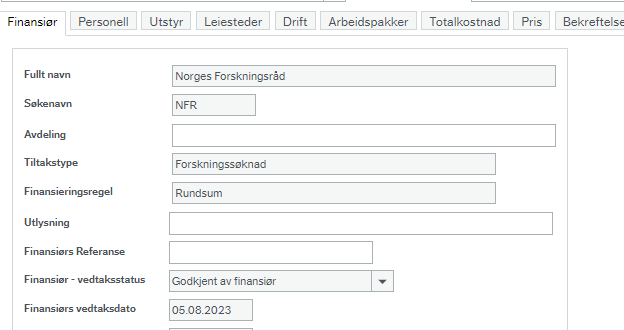 Etter at prosjekt er sendt til prosjektmodul
Prosjekt opprettes
1 delprosjekt for hver finansiør
Fristilt koststed – dvs. hvis flere kalkyler (men kun 1 finansiør) blir det 1 delprosjekt
Koordinator blir satt som kunde på prosjekt/delprosjekt
Budsjettransaksjonene fra søknadsmodulen overføres til Planlegger (BOAPRO)
Siden søknadsmodulen jobber med prosjektår mens Planlegger jobber med kalenderår blir periodisering gjort (etter beste evne og info i søknadsmodul)
Personalkostnader rekalkuleres 
Lønnsbånd i søknadsmodul «oversettes» til årslønn i Planlegger
Deretter beregnes sosiale kostnader basert på Autopost-kode og indirekte kostnader ihht. Info i Planlegger

Referanse mellom søknadsmodul og prosjektmodul skrives inn
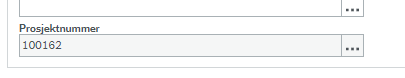 I søknadsmodul
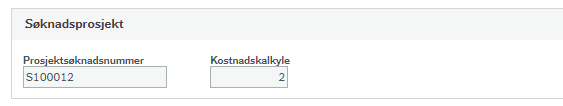 I prosjektmodul
Søknadsversjoner – «scenarioer»
Mulig å kopiere en søknad til en ny versjon
Kan brukes til å ha ulike scenarioer/alternativer









Advarsel:
Krever nøyaktighet og kontroll hvis man skal bruke denne måten for å forsøke å simulere/vise flere alternativer - men det lar seg gjøre
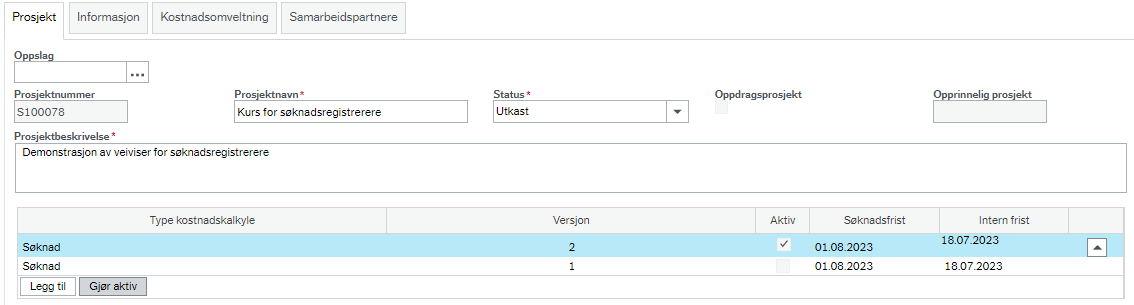 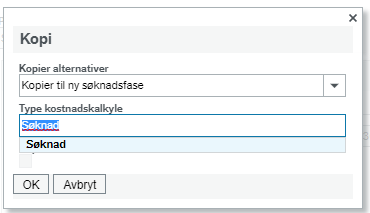 Kun mulig å jobbe med 1 versjon om gangen
Man må gjøre versjonen aktiv for å kunne jobbe med den
Søknadsversjoner – gjenbruk av data
Også mulig å kopiere en søknad til en ny søknad
Både avsluttede søknader og løpende søknader kan kopieres







Advarsel:
Ofte ikke helt rett frem å justere på diverse data for at de skal bli riktige for den nye søknaden
Så ofte like raskt/effektivt å opprette en ny søknad
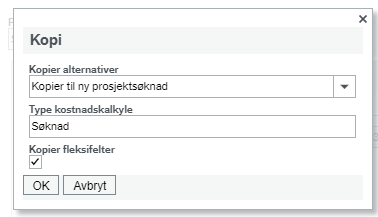 Hvis du kopierer fra en søknad som har blitt overført til prosjektmodulen må denne haken fjernes (ellers får du feilmelding). 
Fleksifelt er f.eks. Prosjektnummer
Valuta (EUR)
Mulig å vise (og også budsjettere) i EUR
Budsjettkurs som skal brukes er lagt inn i systemet og skal ikke endres
Pr. 5.9.23:	 10,00/EUR

Ingen andre valutaer lagt inn i systemet





Eksempel – hvis EUR registrert
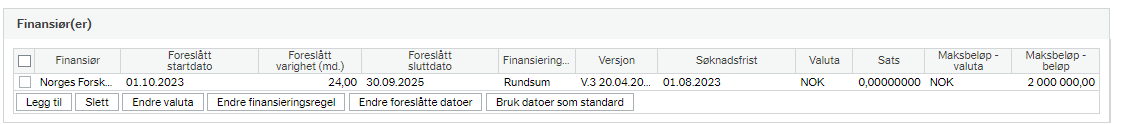 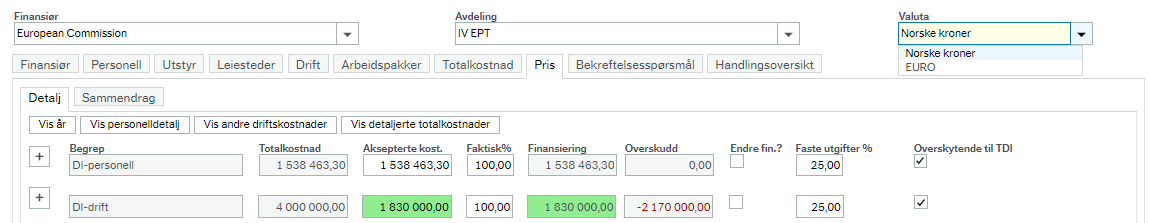 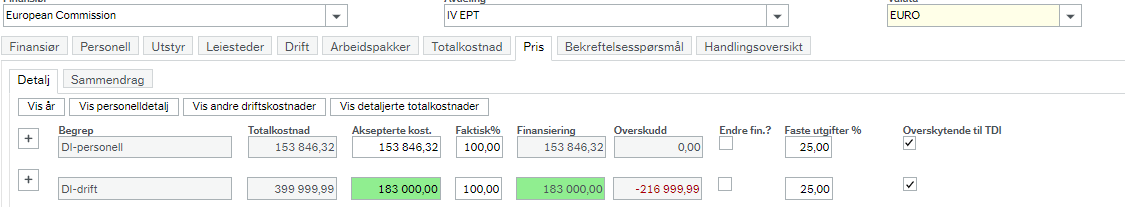 Kostnadsomveltning
Mulig å budsjettere automatisk kostnadsomveltning i søknadsmodulen
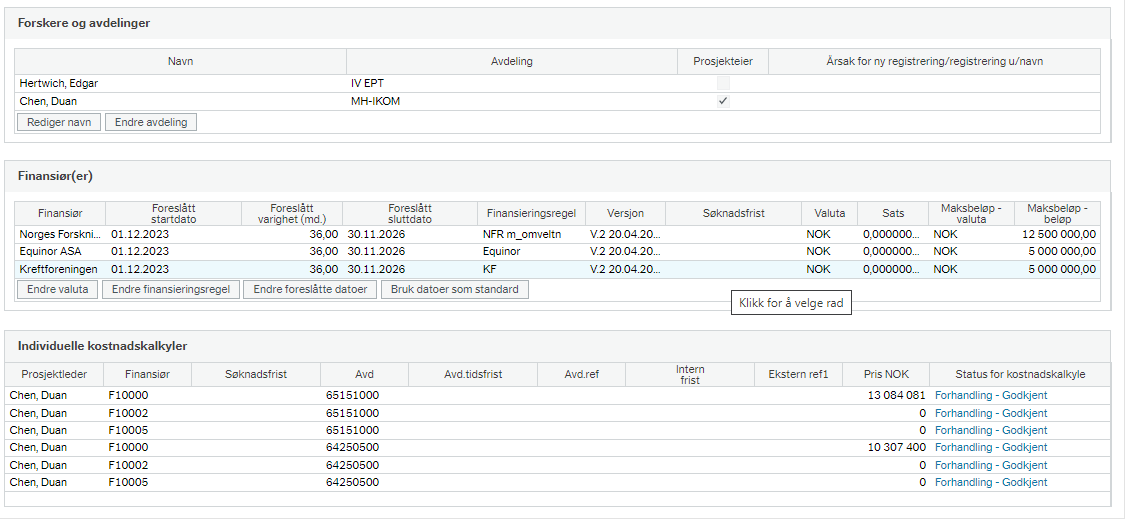 6 kalkyler (2 avd/3 finansiører) kan altså budsjetteres på 2 kalkyler
Særegenheter for kostnadsomveltning
Finansiering (pris) angis i fanen Kostnadsomveltning og ikke på Prisfanen






Utgangspunkt for kostnader
Alle kostnader skal finansieres forholdsvis av alle finansiørene
Mulighet for å angi at 1 spesifikk finansiør skal finansiere spesifikke kostnader
Interne kostnadskategorier «….- ikke omveltes»





Disse «særkostnadene» anses finansiert 100% først, deretter beregnes andel mellom finansiørene
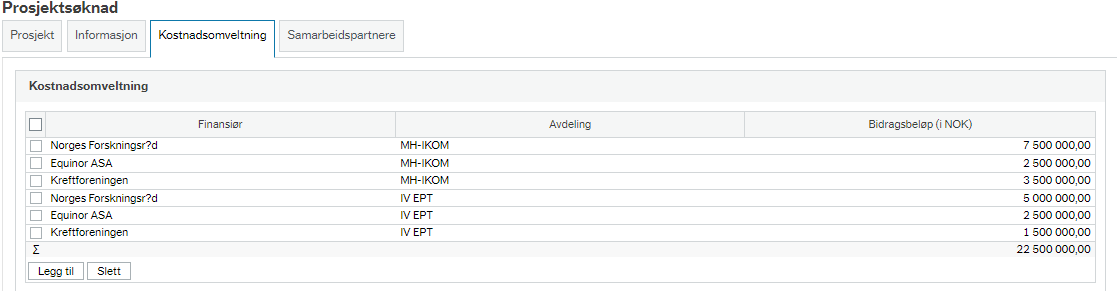 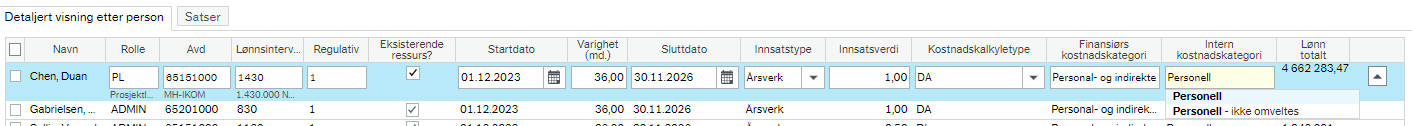 Oppdrag
Det fins ikke finansieringsregler (budsjettmaler) for oppdrag
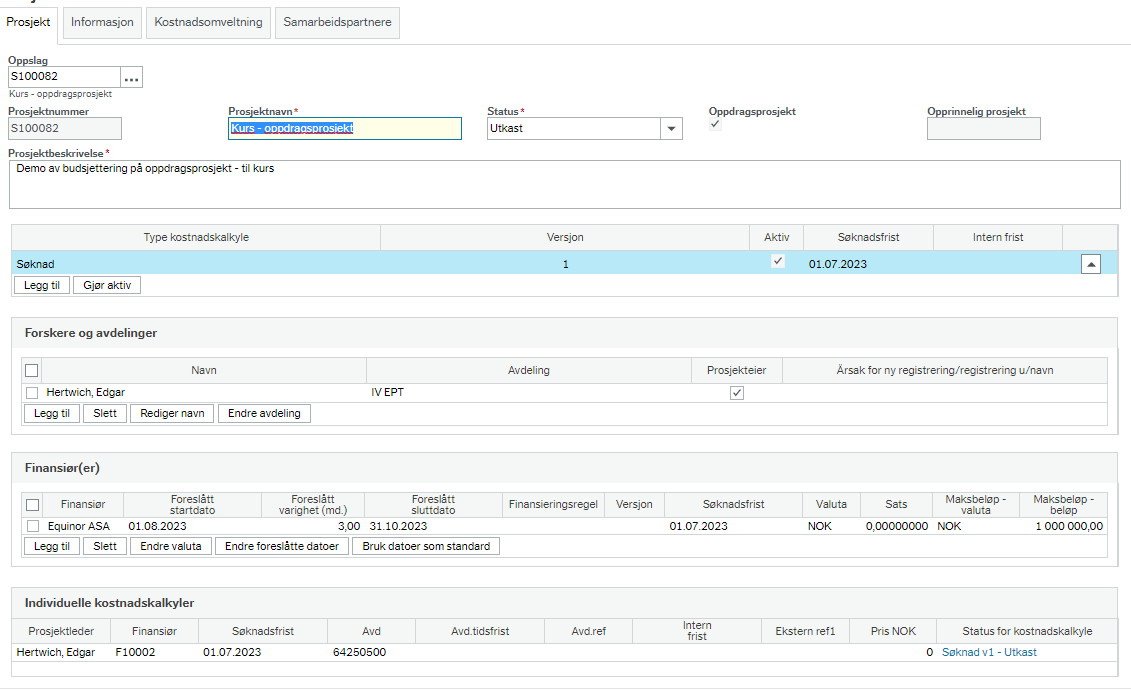 Personellkostnader og -pris
Kan budsjettere Totale timer eller Totale dager



Timepriser (eller lignende) fins ikke i søknadsmodulen
Pris/dag må angis på Prisfanen
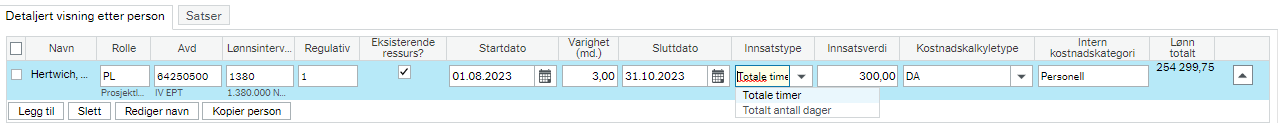 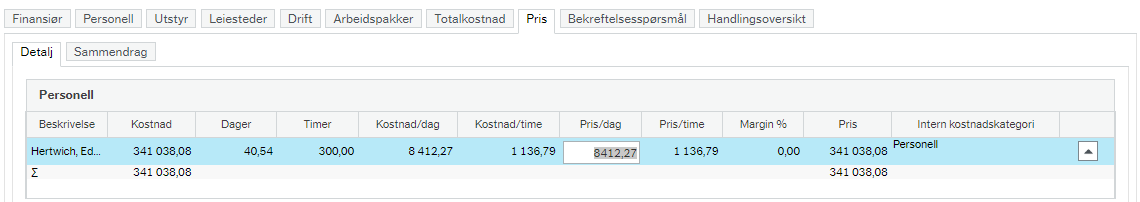 Før angivelse pris
Kostnader her inkluderer indirekte kostnader (jfr. over)
Forslag til pris = kostnad
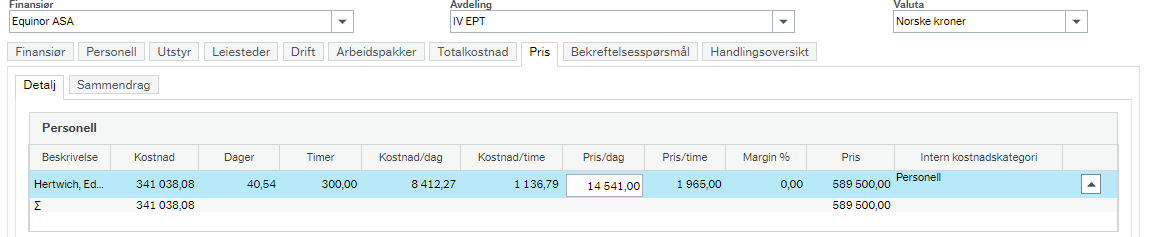 Etter angivelse pris
Equinor-pris for hans lønnsbånd
Driftskostnader
På slike kostnader angir man margin for å finne pris
Vi har ingen «regler» for margin på drift (for øyeblikket)





Hvis man legger inn margin beregnes pris
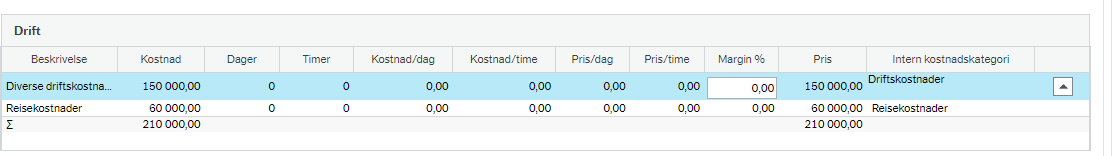 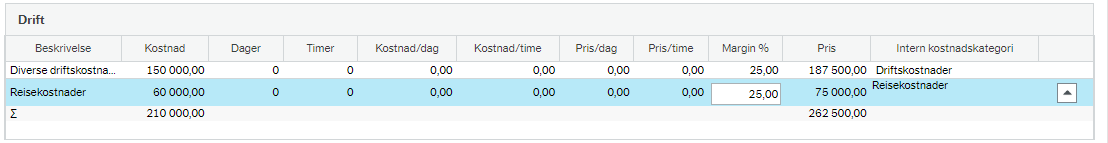 Total pris – mot maksbeløp
Oppsummering
Godkjenningsrapport oppdrag
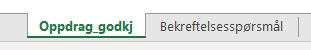 Hvor finner du mer info
DFØ brukerveiledning om Søke finansiering og forhandle avtale
BOTT rutine – Søke finansiering
BOTT rutine – Utarbeide søknadsbudsjett
BOTT rutine – Forhandle avtale
BOTT E-læringskurs om rollen Prosjektøkonom
NTNU Wiki: NTNU økonomi og lønn forvaltning - Kunnskapsbasen - NTNU
Veiledere
Informasjon om videre opplæring
Brukerstøtte
Brukerstøtte prosjektsøknadsmodulen i UNIT4 ERP
Din lokale prosessrådgiver er 1.linjestøtte.
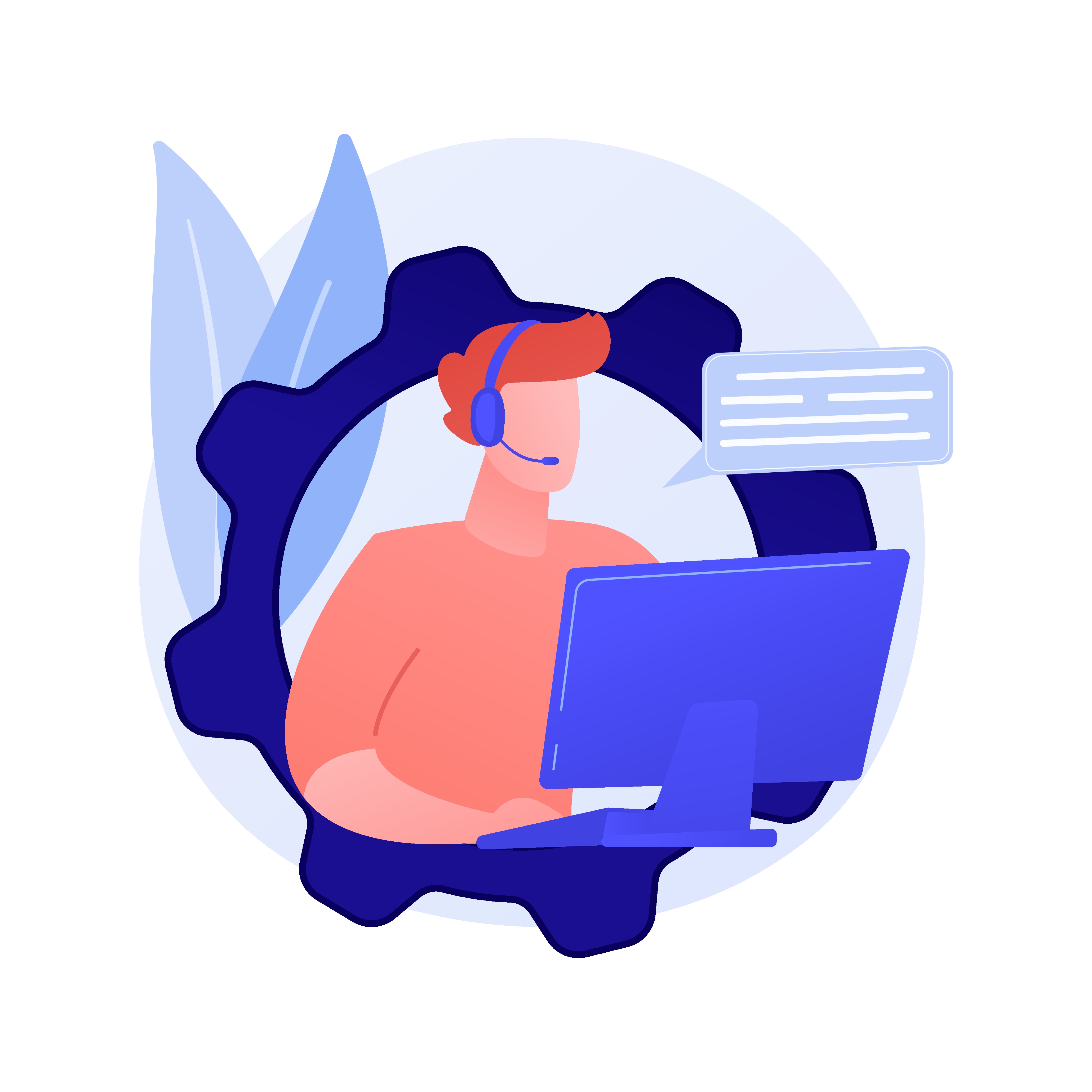 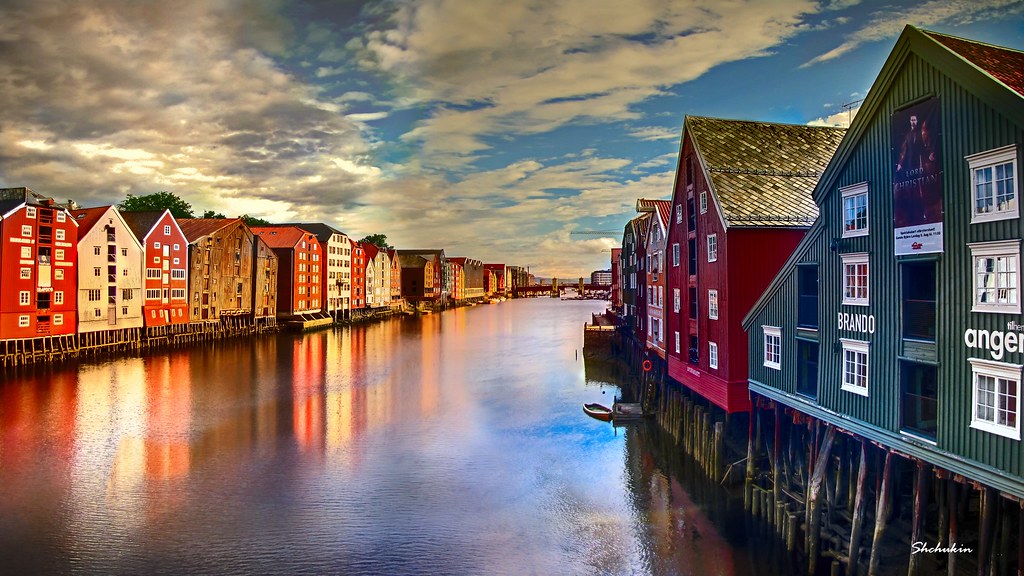 Takk for deltakelsen!
This Photo by Unknown Author is licensed under CC BY-NC-ND